Reducing the Complexityof Hyperparameter Tuning
Training a Neural Network is Time Consuming and Complex
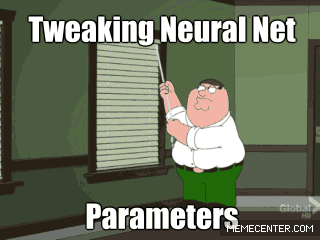 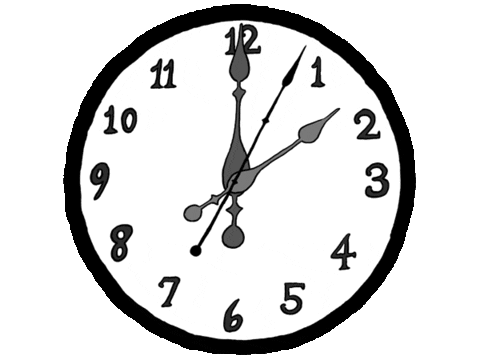 >> 2
Neural Network – Inference
correct
labels
outputs
inputs
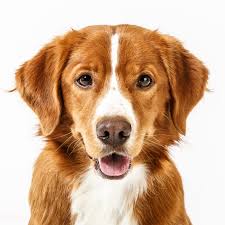 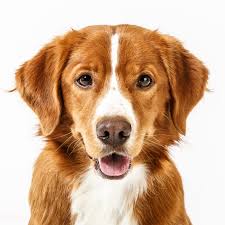 Dog
105
100
32
188
23
59
7
238
99
12
145
0
55
243
36
27
44
145
4
255
0
1
28
109
94
165
19
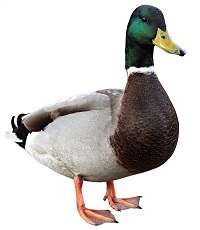 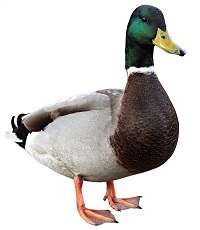 Plus biases
Multiply by weights
Hedgehog
Dog
Duck
Duck
Hedgehog
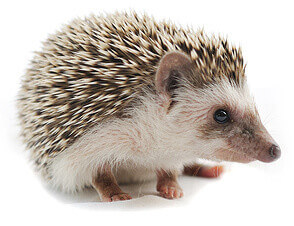 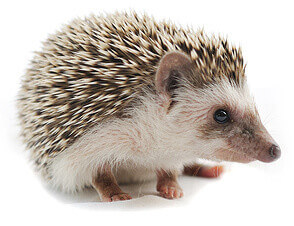 >> 3
Neural Network – Train
correct
labels
Multiply by weights
outputs
inputs
Plus biases
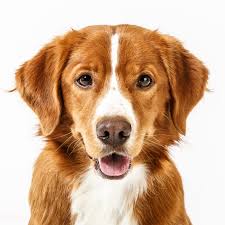 Duck
Dog
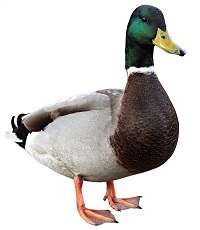 Dog
Duck
Hedgehog
Hedgehog
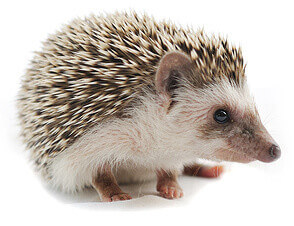 correct
labels
Loss function=average(outputs -            )
>> 4
Neural Network – Train
correct
labels
outputs
inputs
Optimization Parameters
Training Parameters
Hyperparameters
>> 5
Neural Network – Train
correct
labels
outputs
inputs
>> 6
Neural Network – Train
step
step
step
step
>> 7
Neural Network – Training can take some time…
Depending on network, data,
and hardware, this can take
hours, days, or weeks!
what if this
decay is too
slow for us?
should we start
from a different
location?
did we stop
too early?
should we change
our training script?
But what if we don’t
like the result!?
We have to repeat this
after changing
Hyperparameters!
what if our
customer says this
error is too high?
step
>> 8
Lets use Accuracy Instead of Loss
Accuracy
step
>> 9
Aiming to Save Time and Resources
If:    we reduce the number of tunable    hyperparameters (M<N)then:    we have less to tune manually
Red:
by tuning M
hyperparameters
Accuracy
Green:
by tuning N
hyperparameters
step
>> 10
Aiming to Save Time and Resources
If:    we reduce the number of tunable    hyperparameters (M<N)then:    we have less to tune manually
If:    we achieve a minimum accuracy, fasterthen:    we will be able to test more ideas*
Red:
by tuning M
hyperparameters
Accuracy
Green:
by tuning N
hyperparameters
step
this is great!
can we have this?
* Only when you care about achieving a minimum accuracy
>> 11
There are many Applications for NN
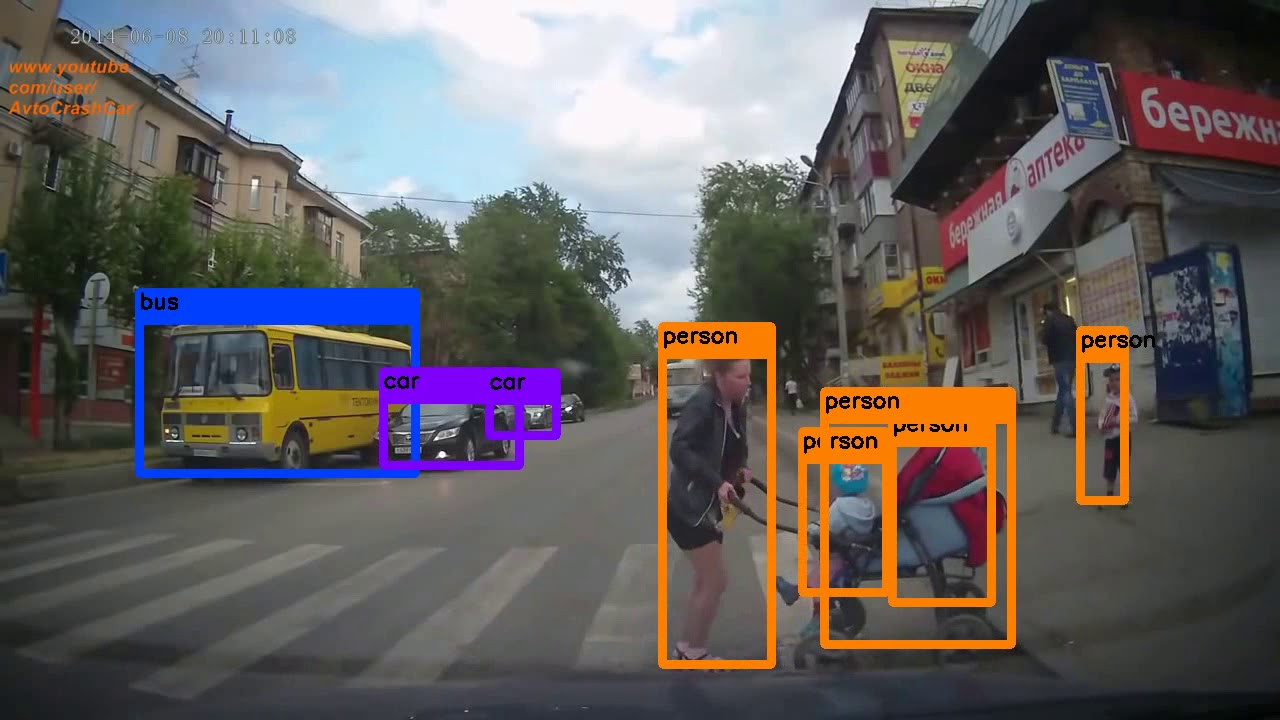 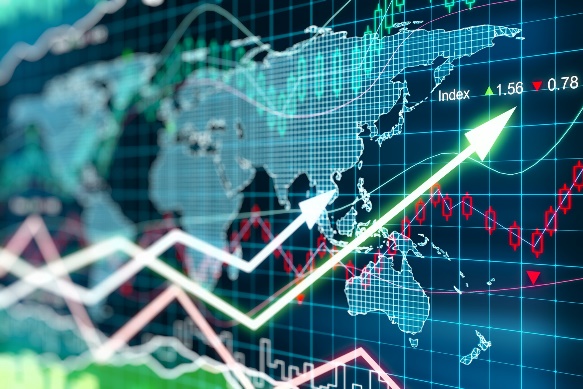 Financial forecasting
Object recognition
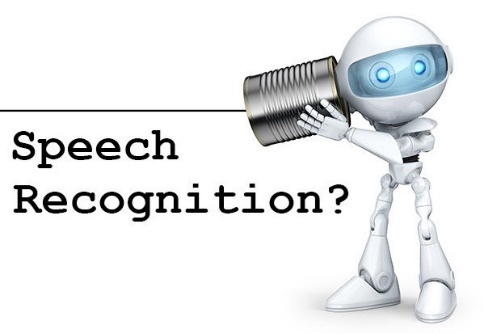 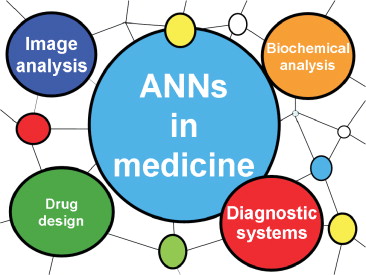 Speech
recognition
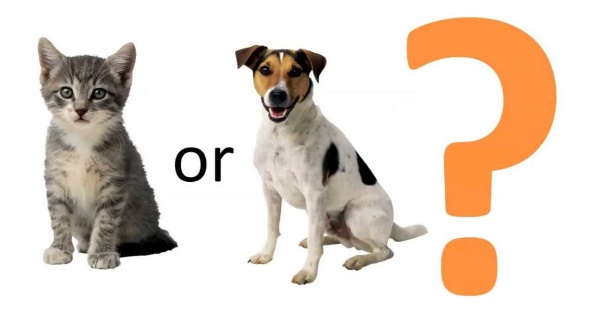 Image classification
Medical diagnosis
>> 12
Telecommunication Applications for NN
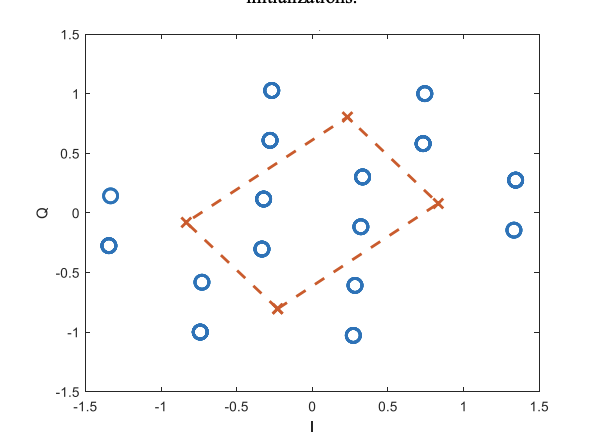 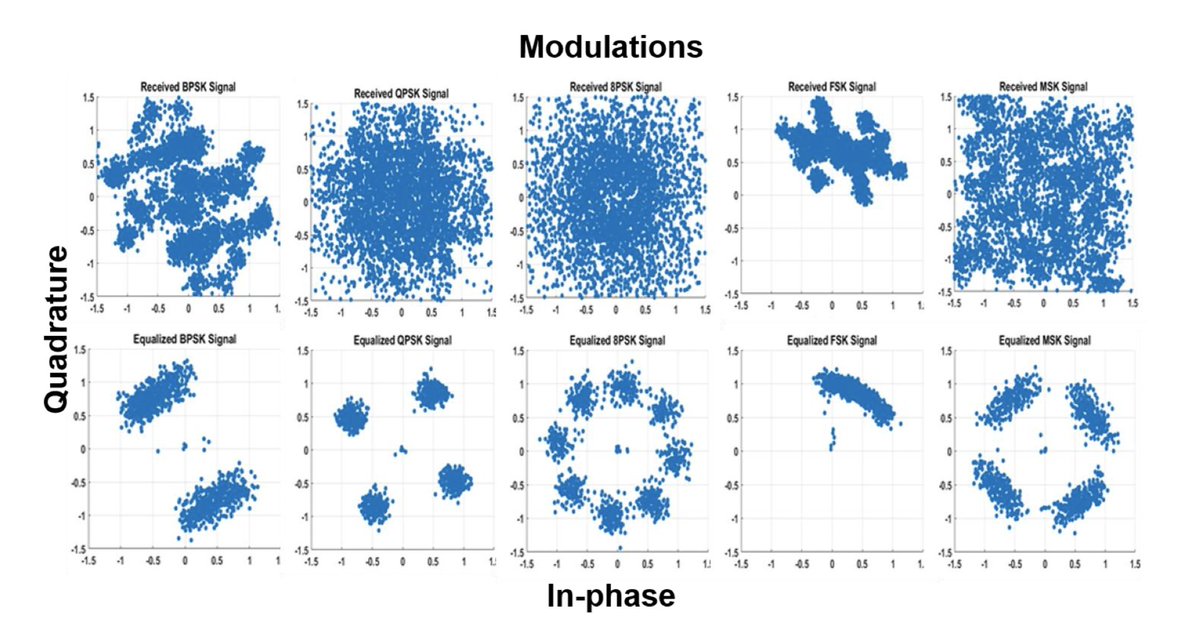 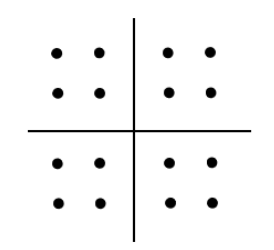 Constellation design
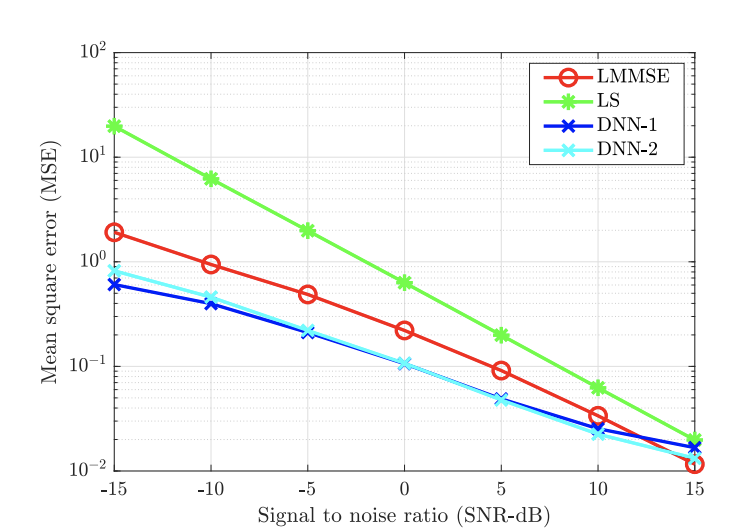 Automatic modulation classification
Channel estimation
>> 13
There are Different Network Topologies
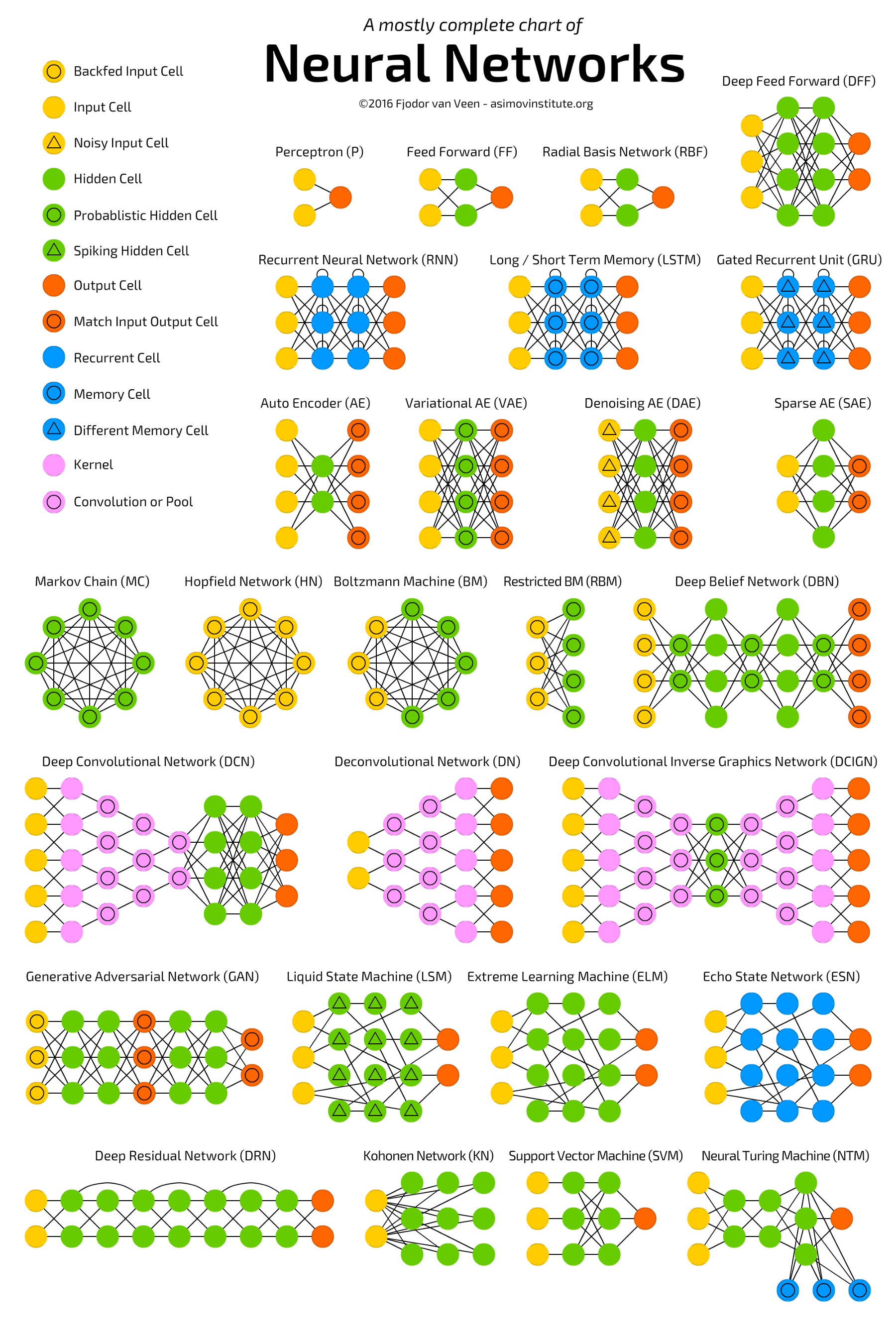 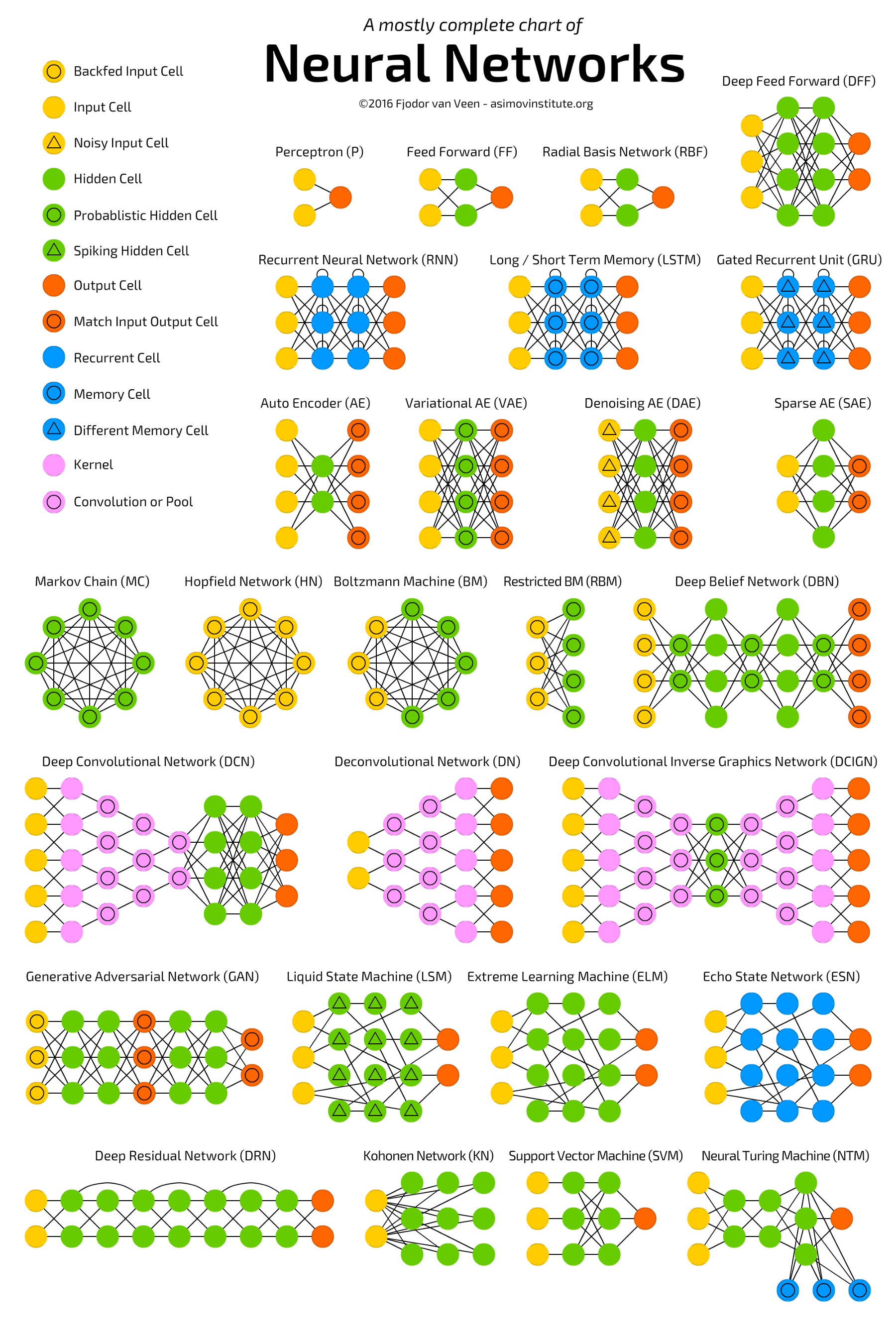 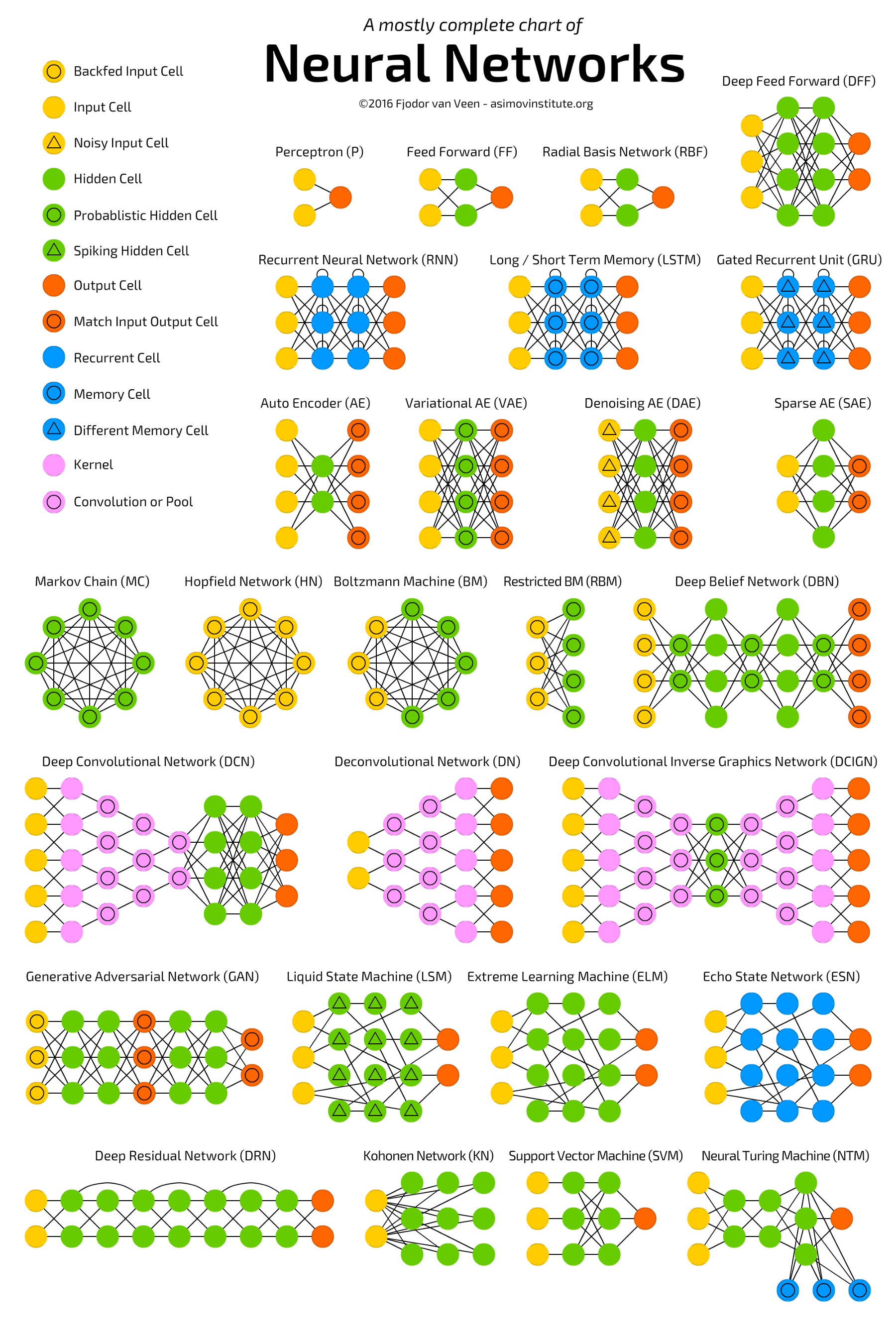 >> 14
After Selecting Application, Dataset, and Network
How complex is training?
Dataset
(application, network, dataset)
Network
Application
>> 15
The Complexity of Training a Neural Network
How to evaluate our
Network?MSE, MAE, CEL, …
How to initial our
Network?
random, He, Xavier, …
When do we stop?
maximum number of epochs,
minimum accuracy, …
Start with:
How to modify our
input?
normalizing, crop, flip, …
Application
Dataset
Network
How to Quantize?
bit budget, method, …
How to change our
Network variables?
Optimizer, learning rate, …
there exists a set of suggestions, but no definite answer
* This graph is generalized and simplified
>> 16
The Complexity of Training a Neural Network
How to evaluate our
Network?MSE, MAE, CEL, …
How to initial our
Network?
random, He, Xavier, …
When do we stop?
maximum number of epochs,
minimum accuracy, …
Start with:
How to modify our
input?
normalizing, crop, flip, …
Application
Dataset
Network
How to Quantize?
bit budget, method, …
How to change our
Network variables?
Optimizer, learning rate, …
Answer to each question depends on other answers!
* This graph is generalized and simplified
>> 17
The Complexity of Training a Neural Network
How to evaluate our
Network?MSE, MAE, CEL, …
How to initial our
Network?
random, He, Xavier, …
When do we stop?
maximum number of epochs,
minimum accuracy, …
Start with:
How to modify our
input?
normalizing, crop, flip, …
Application
Dataset
Network
How to Quantize?
bit budget, method, …
How to change our
Network variables?
Optimizer, learning rate, …
Training a 3-Node Neural Network is NP-Complete
A. Blum and R. L. Rivest, NIPS 1989
Answer to each question depends
on other answers!
For example learning rate and optimizer can depend on quantization
“Training a Neural Network to Produce the correct output is NP-Hard”
S. Judd, PhD Thesis 1988
* This graph is generalized and simplified
>> 18
The Complexity of Training a Neural Network
Reducing The Complexity of Training
Let’s say we select these parameters
for an experiment:
Let’s say we select these parameters
for an experiment:
Application
Dataset
Network
Evaluation:
CEL
Evaluation:
CEL
Stop criteria:
maximum number of epochs
Initialization:
random
Application
Dataset
Network
Modify input
normalizing, crop, flip, …
Initialization:
random
Quantization:
bit budget, method, …
Quantization:
bit budget, method, …
Modify input
normalizing, crop, flip, …
How to change our
Network variables?
Optimizer, learning rate, …
Stop criteria:
maximum number of epochs
Automatically tune
some of these parameters
How to change our
Network variables?
Optimizer, learning rate, …
still no definite answer, but there exists a better set of suggestions
* This graph is generalized and simplified
>> 19
Training a Network
>> 20
Training a Network – Gradient Descent
learning rate
updated values
derivative of loss function
using all the training set
current values
>> 21
Training a Network – A Simple Example
learning rate
derivative of loss function
using all the training set
current values
>> 22
Training a Network – A Simple Example
Blue: goal
Green: training with fixed learning rate
Blue: goal
Red: training with non-fixed learning rate
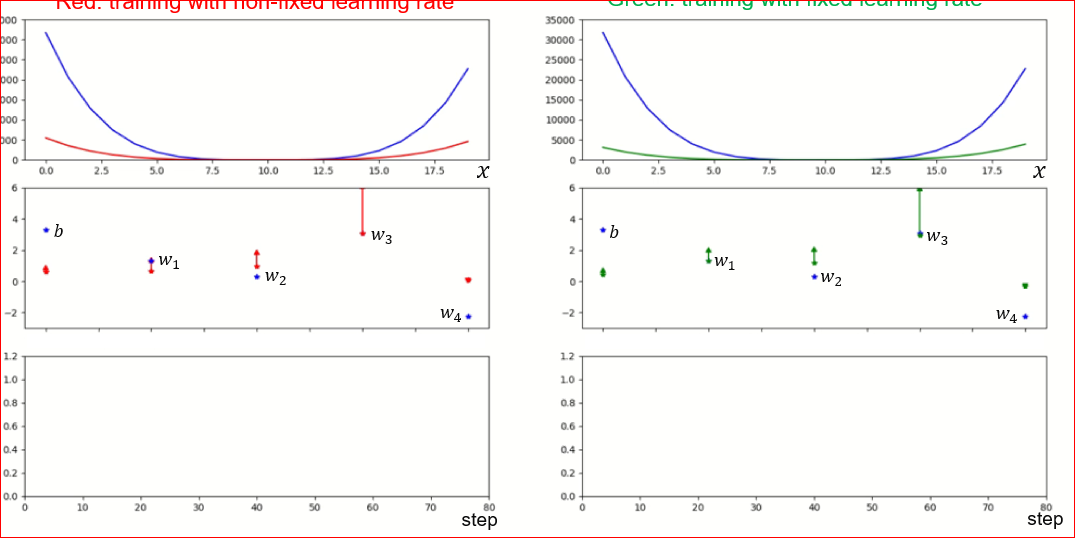 Parameters
Learning
rate
step
step
>> 23
Training a Network – A Simple Example
Blue: goal
Green: training with fixed learning rate
Blue: goal
Red: training with non-fixed learning rate
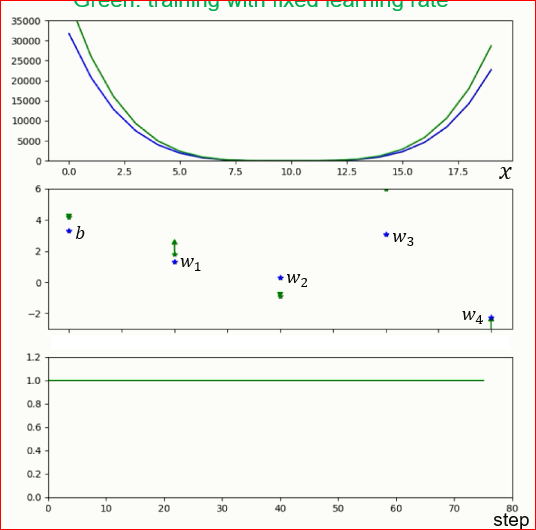 Parameters
Learning
rate
step
step
>> 24
Training a Network – We Need Tuning
Bag of tunable
learning rate
derivative of loss function
using all the training set
current values
>> 25
Training a Network – Stochastic Gradient Descent
Training a Network – Gradient Descent
Bag of tunable
learning rate
derivative of loss function
using a subset of training set
derivative of loss function
using all the training set
current values
b
Subset size = b
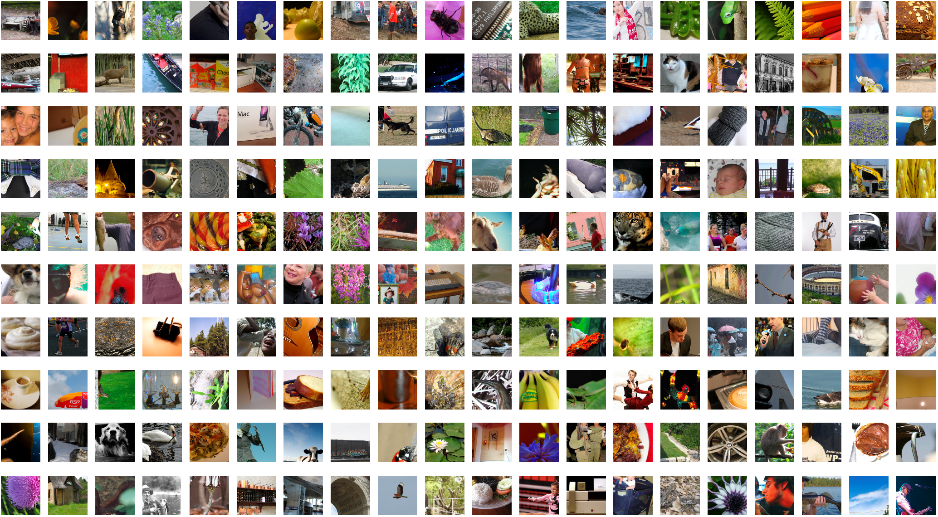 sample
How to sample?
ImageNet training set includes one million 224x224 images
>> 26
Training a Network – Generalization
Bag of tunable
learning rate
b
sample
derivative of loss function
using a subset of training set
current values
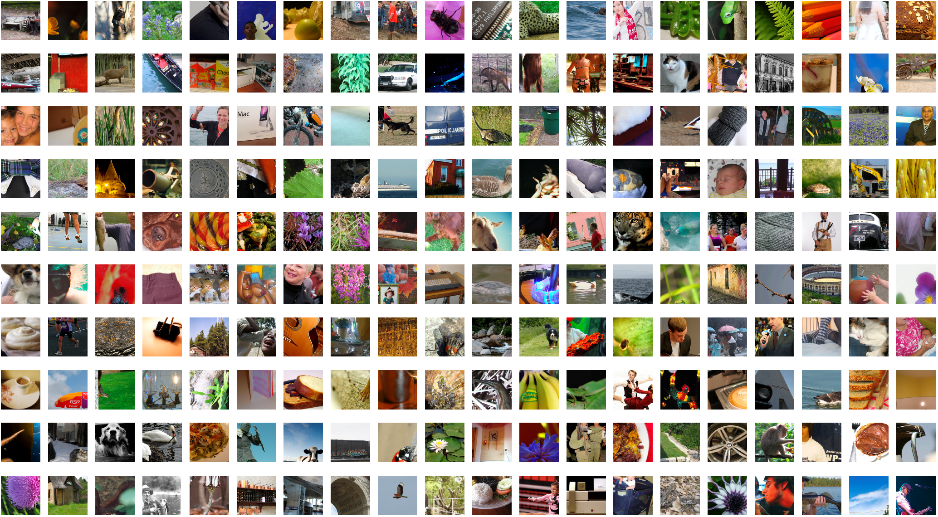 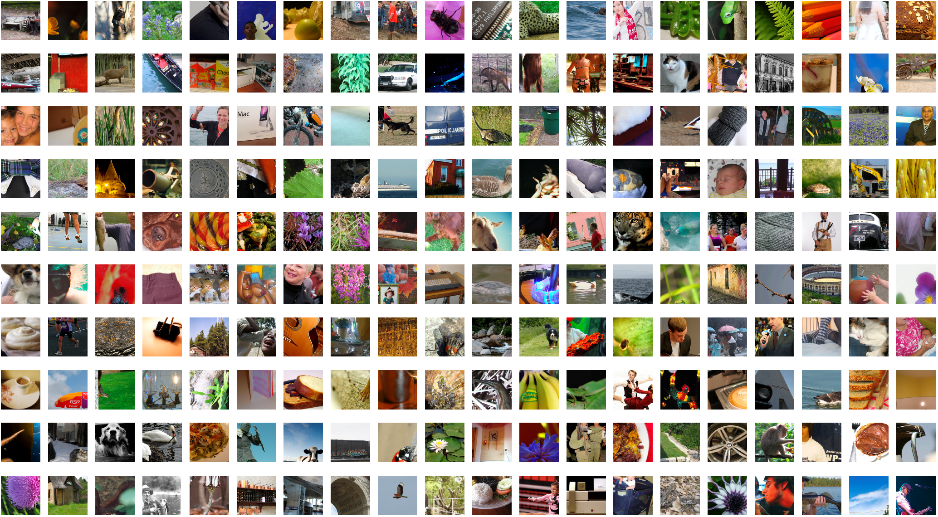 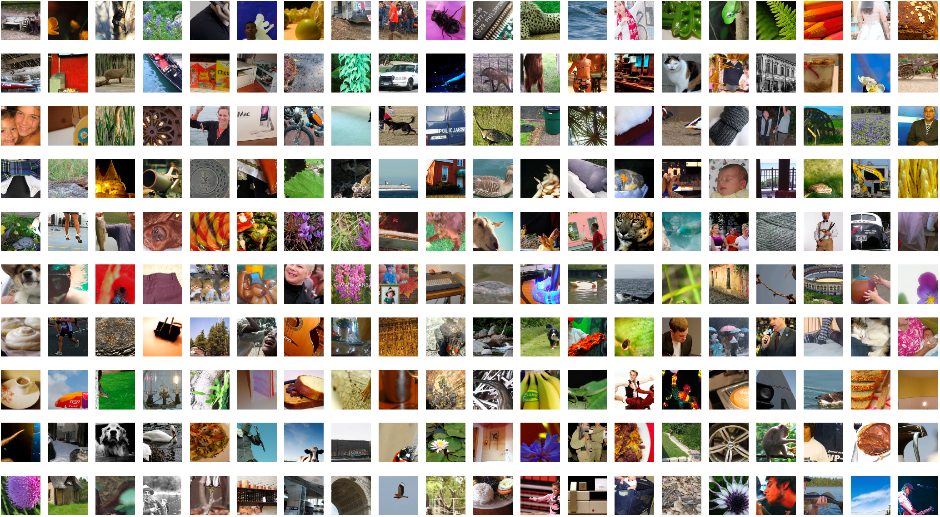 Weight Decay
A Simple Weight Decay can Improve Generalization,Krogh, A. and Hertz, J. NIPS 1991
These sets are different!
We may overfit on train and/or validation sets, if not careful!
Test set
Train set
ImageNet training set includes one million 224x224 images
Validation set
>> 27
Training a Network – Too many Hyperparameters!
Bag of tunable
learning rate
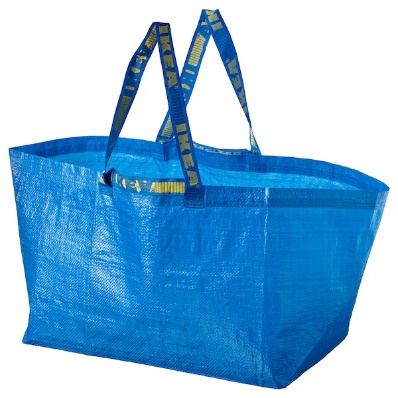 b
sample
Weight Decay
derivative of loss function
using a subset of training set
current values
We can continue and introduce more and more parameters
Hessian Free
warmup
cooldown
Step decay
gamma
ADAM
momentum
Cyclic Learning Rate
dampening
milestones
RMSPROP
Nesterov momentum
AdaBound
KFAC
Maximum learning rate
Initial learning rate
>> 28
Training a Network – Review Relevant Hyperparameters
Bag of tunable
learning rate
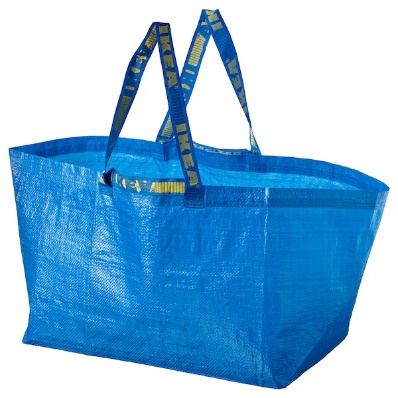 derivative of loss function
using a subset of training set
current values
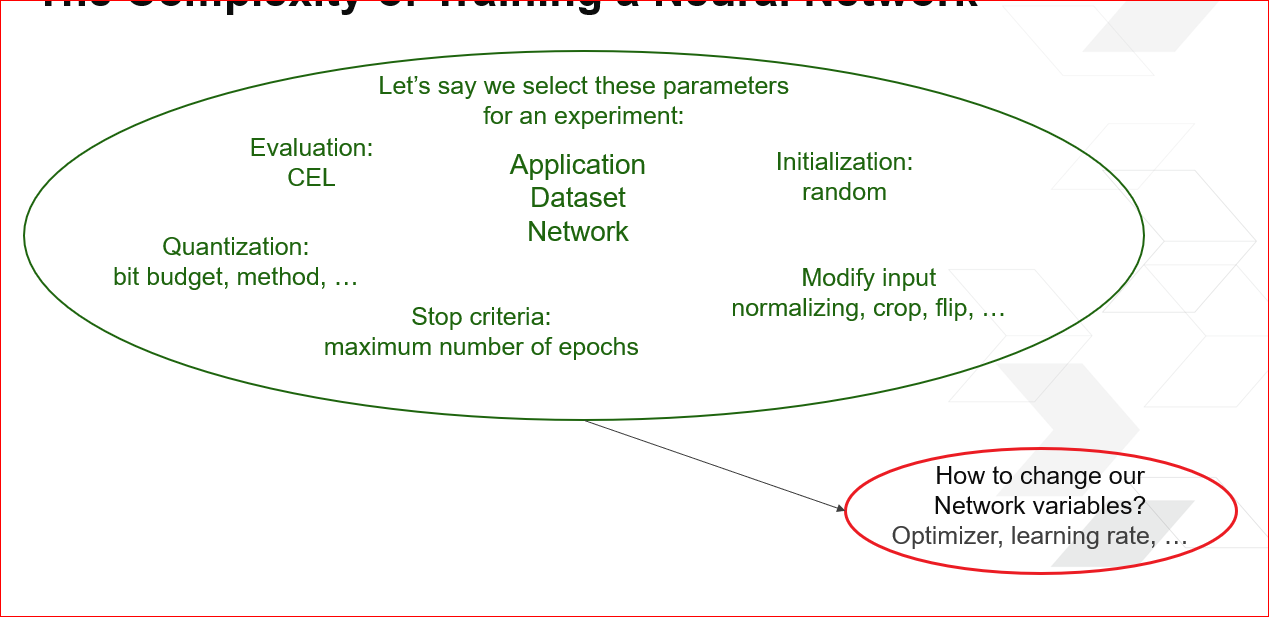 Reminder:
we are looking at
a subset of our
Hyperparameters!
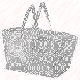 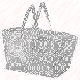 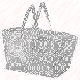 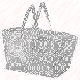 Manual Tuning
Using Moving
Average
Calculating Second 
Order Information
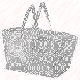 How to change our
Network variables?
Optimizer and learning rate
>> 29
Training a Network – What is a Good Learning Rate
Bag of tunable
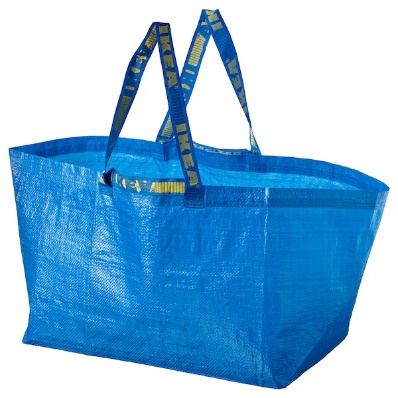 Learning rate controls how much
We are adjusting the weights
>> 30
Training a Network – What is a Good Learning Rate
Bag of tunable
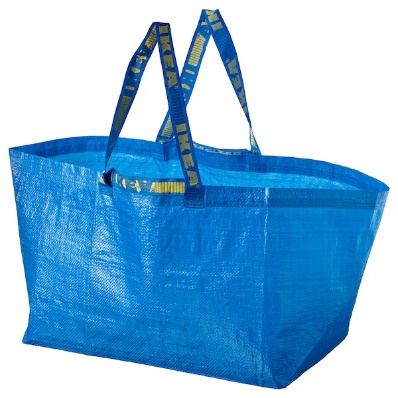 Learning rate controls how much
We are adjusting the weights
Too large!
>> 31
Training a Network – What is a Good Learning Rate
Bag of tunable
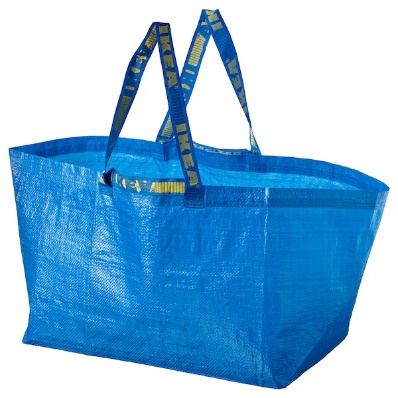 Learning rate controls how much
We are adjusting the weights
Too small!
>> 32
Common Trends – Calculating Second Derivative
Bag of tunable
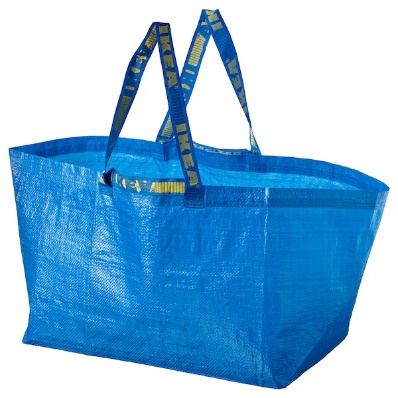 13 input parameters
Large Batch Size Training of NN with Adversarial Training and Second Order InformationYao, Gholami, Keutzer, and Mahoney, UC Berkeley
10 times more expensive than SGD
Hessian-Free OptimizationJames Martens, University of Toronto
Expensive to implement
Can add more parameters to our tunable bag
An optimum step size
>> 33
Common Trends – Using Moving Average
Bag of tunable
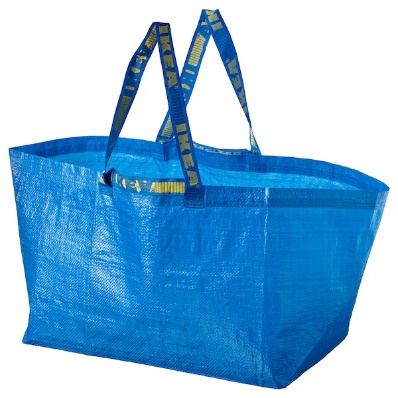 >> 34
Common Trends – Using Moving Average
Bag of tunable
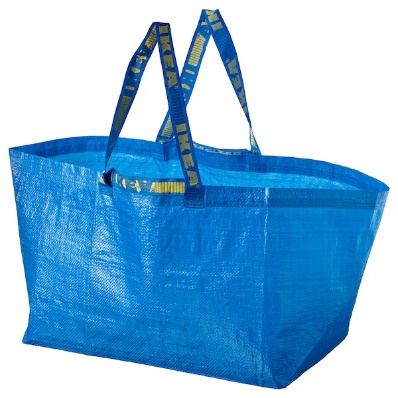 momentum
>> 35
Common Trends – Using More Moving Averages
Bag of tunable
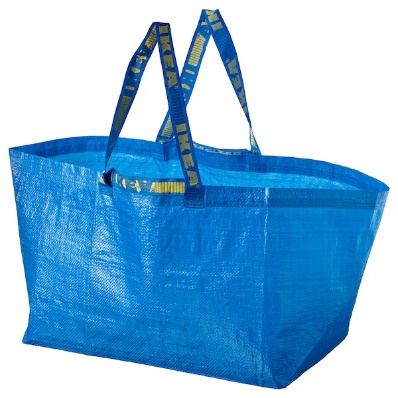 ADAM
>> 36
Common Trends – Problem with Moving Average
Bag of tunable
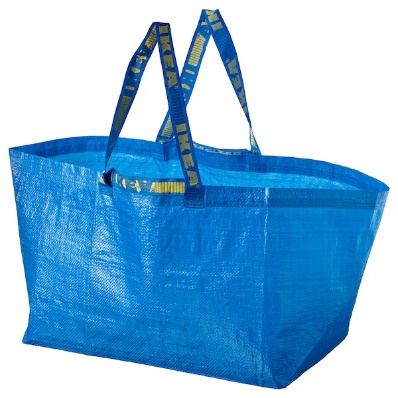 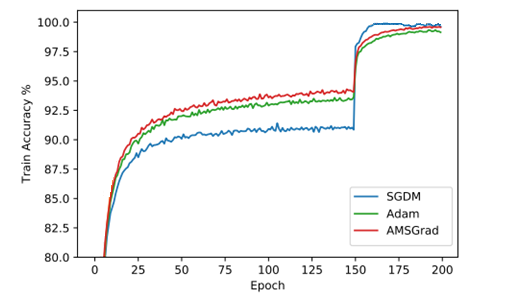 SGD noise is larger for
smaller batch size
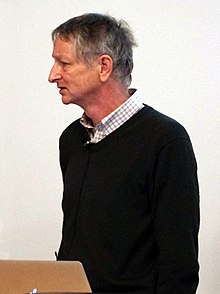 “Mini batches are usually better”Geoffrey Hinton, Lecture 6, CSC321, University of TorontoAI scientist at Google Brain
Training accuracy for ResNet-34, CIFAR10
Adaptive Gradient Methods with Dynamic Bound of Learning Rate
Luo et al. ICLR 2019
>> 37
Common Trends – Manual Tuning
Bag of tunable
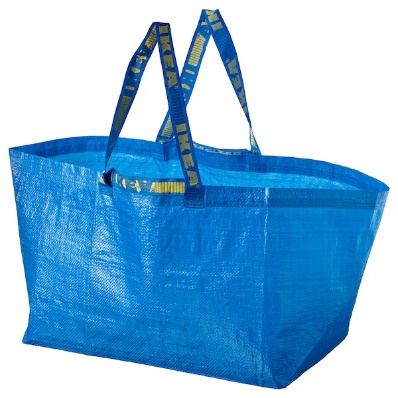 Multi-step decay – input: (initial step size, [milestone], [decay])
Initial value
decay 1
decay 2
decay 3
step or epoch
number
milestone 1
milestone 2
milestone 3
>> 38
Common Trends – Combining Techniques
Bag of tunable
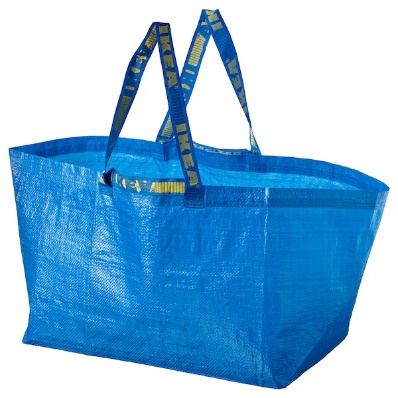 ADAM
Multi-step decay
(initial step size, [milestone], [decay])
>> 39
A Greedy Scheduler for Learning Rate – Inspirations
Second order information: learning rate can both increase and decrease during training
>> 40
A Greedy Scheduler for Learning Rate – Inspirations
Second order information: learning rate can both increase and decrease during training
Using moving average: damping the SGD noise can hurt the final results
>> 41
A Greedy Scheduler for Learning Rate – Inspirations
Second order information: learning rate can both increase and decrease during training
Using moving average: damping the SGD noise can hurt the final results
Gradually changing the learning rate is better than sudden changes
Learning
rate
Learning
rate
Smooth
change
Sudden
change
step or epoch
number
step or epoch
number
>> 42
A Greedy Scheduler for Learning Rate – Inspirations
Second order information: learning rate can both increase and decrease during training
Using moving average: damping the SGD noise can hurt the final results
Gradually changing the learning rate is better than sudden changes
We have to walk on a pathological curvature
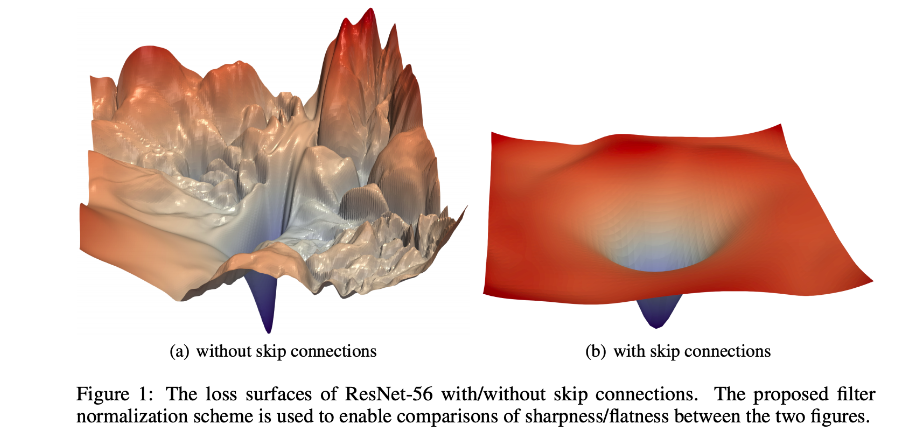 The loss surface of ResNet-56 without skip connections
“Visualizing the Loss Landscape of Neural Nets”, Li et al. NIPS 2018
>> 43
A Greedy Scheduler for Learning Rate – The Algorithm
Possible learning rates
Initial 
learning rate
epoch
number
>> 44
A Greedy Scheduler for Learning Rate – The Algorithm
Possible learning rates
Initial 
learning rate
min
max
epoch
number
>> 45
A Greedy Scheduler for Learning Rate – The Algorithm
Possible learning rates
Initial 
learning rate
min
max
epoch
number
>> 46
A Greedy Scheduler for Learning Rate – The Algorithm
Possible learning rates
Initial 
learning rate
epoch
number
min
max
>> 47
A Greedy Scheduler for Learning Rate – The Algorithm
Possible learning rates
Initial 
learning rate
epoch
number
min
max
>> 48
A Greedy Scheduler for Learning Rate – The Algorithm
Possible learning rates
Initial 
learning rate
epoch
number
min
max
>> 49
A Greedy Scheduler for Learning Rate – The Algorithm
Possible learning rates
Initial 
learning rate
epoch
number
min
max
>> 50
A Greedy Scheduler for Learning Rate – The Algorithm
Possible learning rates
Validation lossdid not improve
loss
Initial 
learning rate
epoch
number
>> 51
A Greedy Scheduler for Learning Rate – The Algorithm
Validation loss has been improved
continue with the current learning rate
Possible learning rates
loss
Initial 
learning rate
epoch
number
>> 52
A Greedy Scheduler for Learning Rate – The Algorithm
Possible learning rates
loss
radius = 1
Initial 
learning rate
epoch
number
>> 53
A Greedy Scheduler for Learning Rate – The Algorithm
Possible learning rates
loss
radius = 2
Initial 
learning rate
epoch
number
>> 54
A Greedy Scheduler for Learning Rate – The Algorithm
Possible learning rates
loss
radius = 3
Initial 
learning rate
epoch
number
>> 55
A Greedy Scheduler for Learning Rate – The Algorithm
Possible learning rates
loss
radius = 4
Initial 
learning rate
epoch
number
>> 56
A Greedy Scheduler for Learning Rate – The Algorithm
Possible learning rates
loss
radius = 3
Initial 
learning rate
epoch
number
>> 57
A Greedy Scheduler for Learning Rate – Implementation
Training with step decay scheduler*
Training with our scheduler*
net = prepare_model(args.model)

optimizer = SGD(net.parameters(), lr=lr)

scheduler = MultiStep(milestones, gamma)

for number of epochs:
	train_loss = train(optimizer)
	val_loss = validate()
	scheduler.step()
	logInfo()
net = prepare_model(args.model)

optimizer = SGD (net.parameters(), lr=lr)

scheduler = GreedyLR()

for number of epochs:
	train_loss = train(optimizer)
	val_loss = validate()
	scheduler.step(val_loss)
	logInfo()
https://gitenterprise.xilinx.com/alirezak/experiments_scheduler/blob/master/greedy_scheduler.py
* Steps are simplified
>> 58
Results – ResNet56
Top1
accuracy
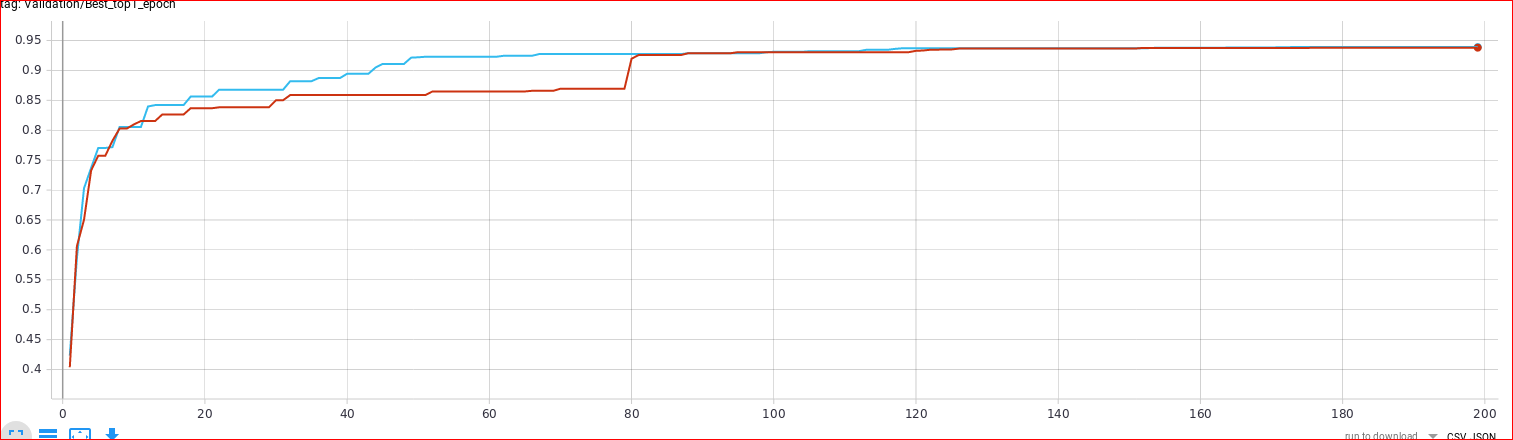 Original hyperparameters*:		93.8%
Our scheduler: 		     	93.9%
Paper:				93.0%
*obtained from: keras.io/examples
epoch
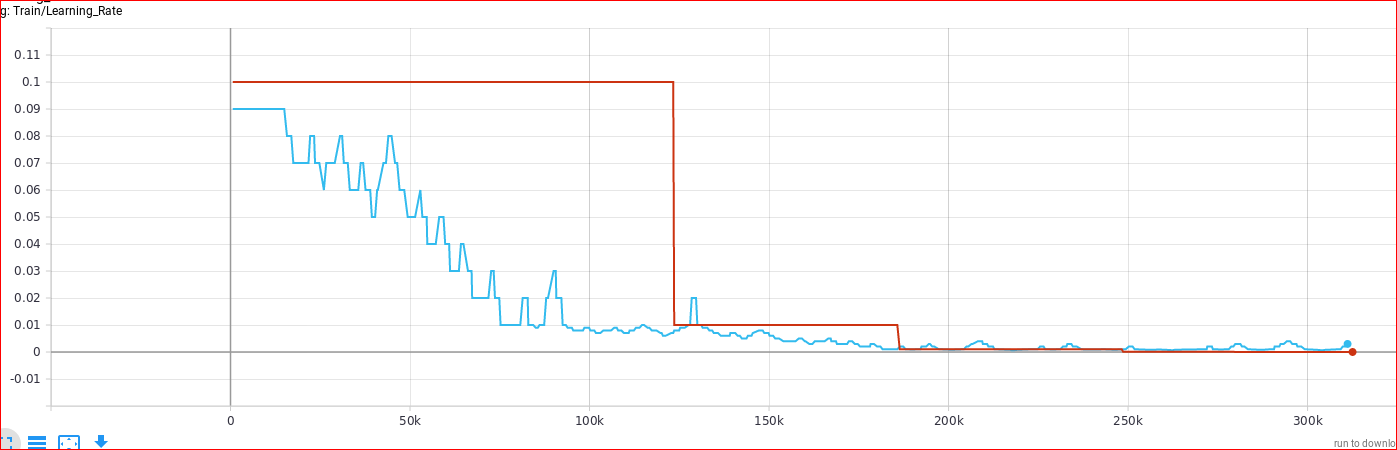 Learning 
rate
0.02
0.01
0.009
step
>> 59
Results – ResNet20
Top1
accuracy
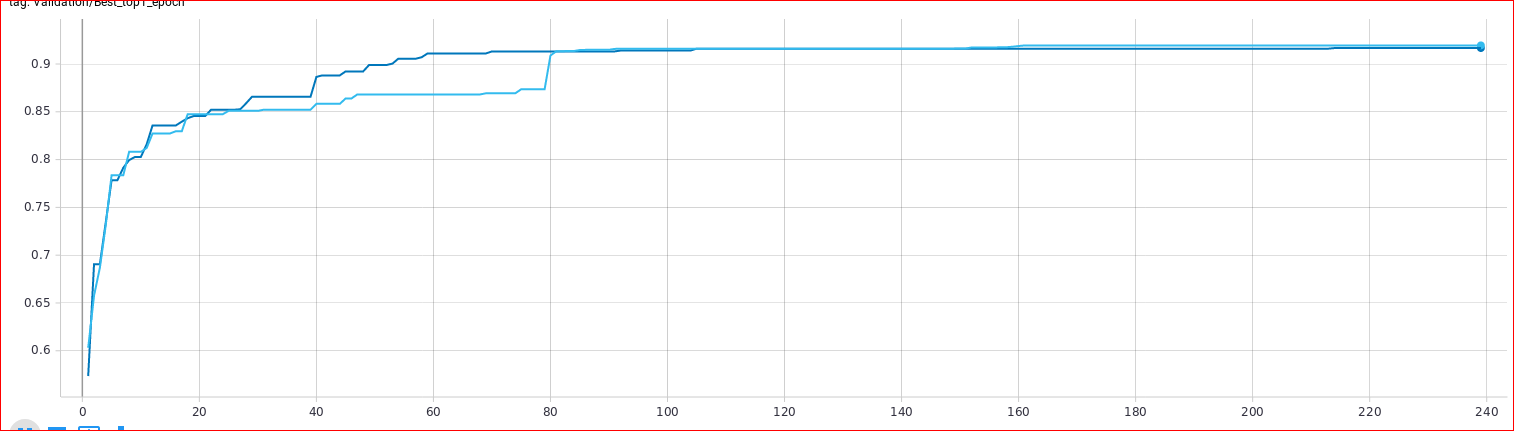 Original hyperparameters*: 	91.9%
Our scheduler: 			91.8%
Paper:				91.2%
*obtained from: gihub.com/osmr
epoch
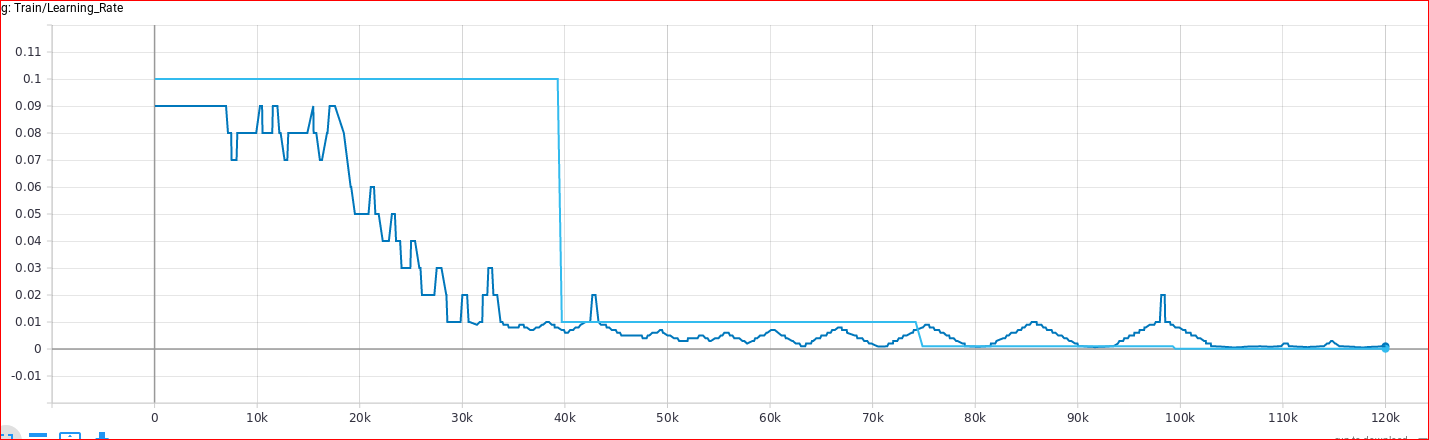 Learning 
rate
step
>> 60
Results – ResNet20
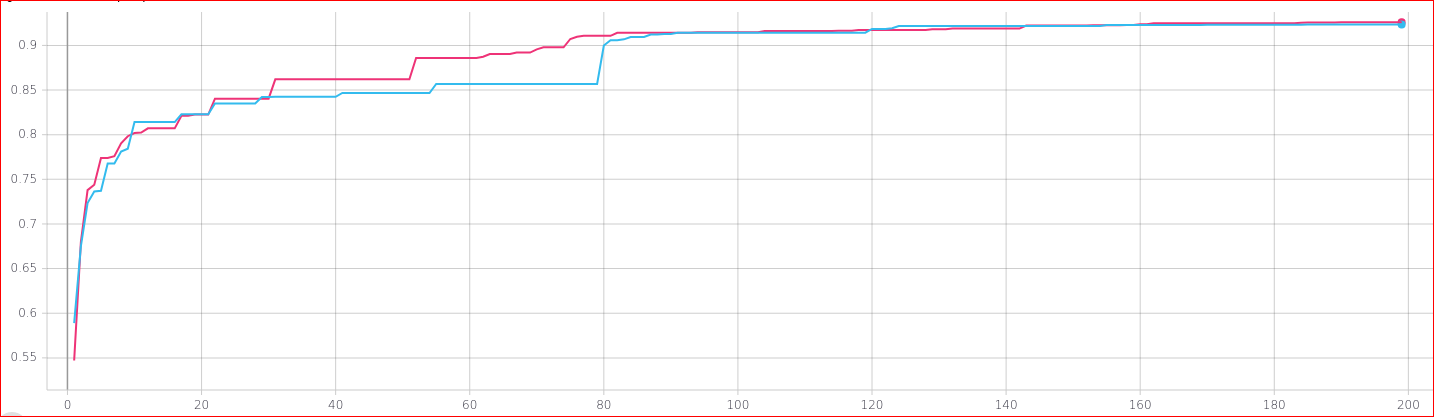 Top1
accuracy
Original hyperparameters*:		92.3%
Our scheduler: 		     	92.6%
Paper:				91.2%
*obtained from: keras.io/examples
epoch
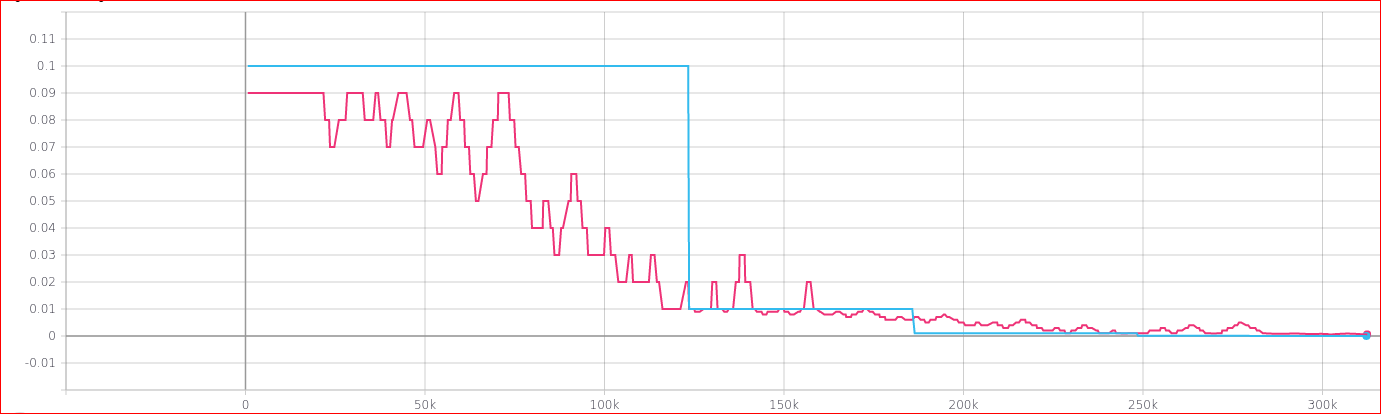 Learning 
rate
step
>> 61
Results – VGG11_Brevitas_8bit Brevitas: https://github.com/Xilinx/brevitas
Top1
accuracy
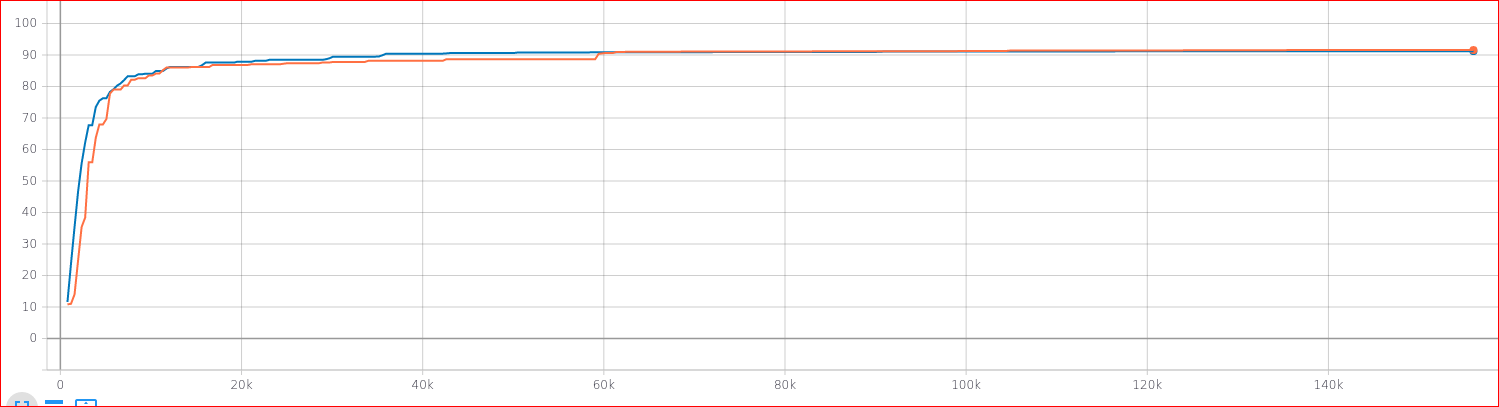 Original hyperparameters*:		91.5%
Our scheduler: 		     	91.4%
*obtained from: gitenterprise.xilinx.com
step
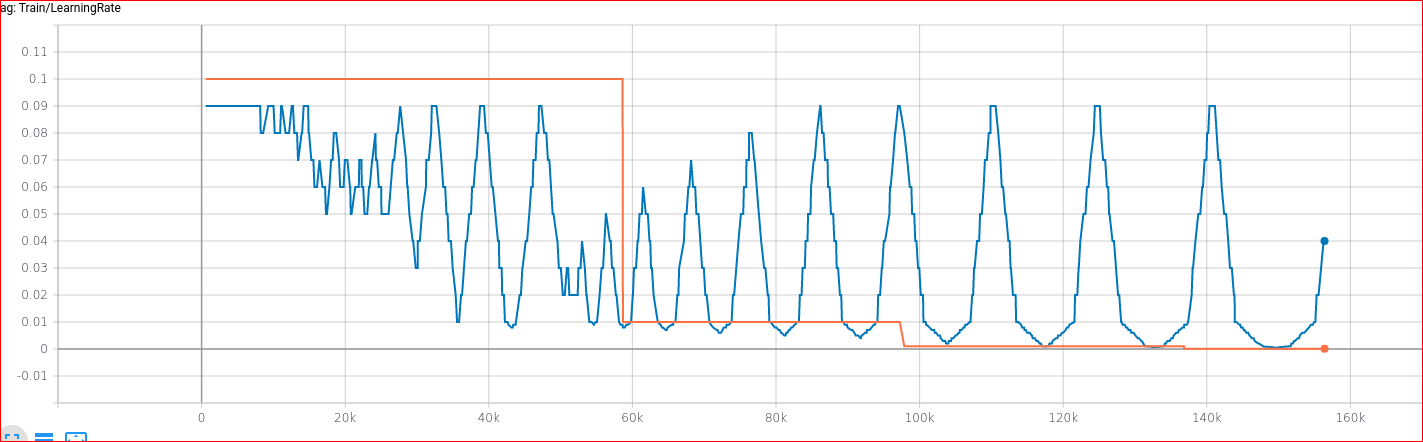 Learning 
rate
step
>> 62
Results
>> 63
Wrapping up, Why Does it Matter?
In contrast, our method can be forgiving.
For example:
If you get these numbers wrong (from guessing,
an online resource, a friend, etc.) you may not get good results.
For example:
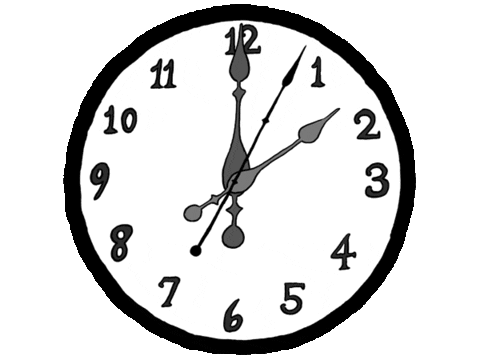 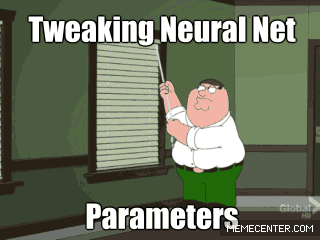 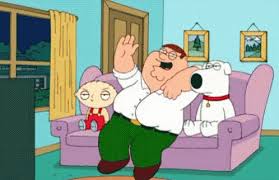 >> 64
Disclaimer – There is no Silver Bullet for Deep Learning
We, similar to every single method out there, cannot
guarantee that our method works better all the time.
>> 65